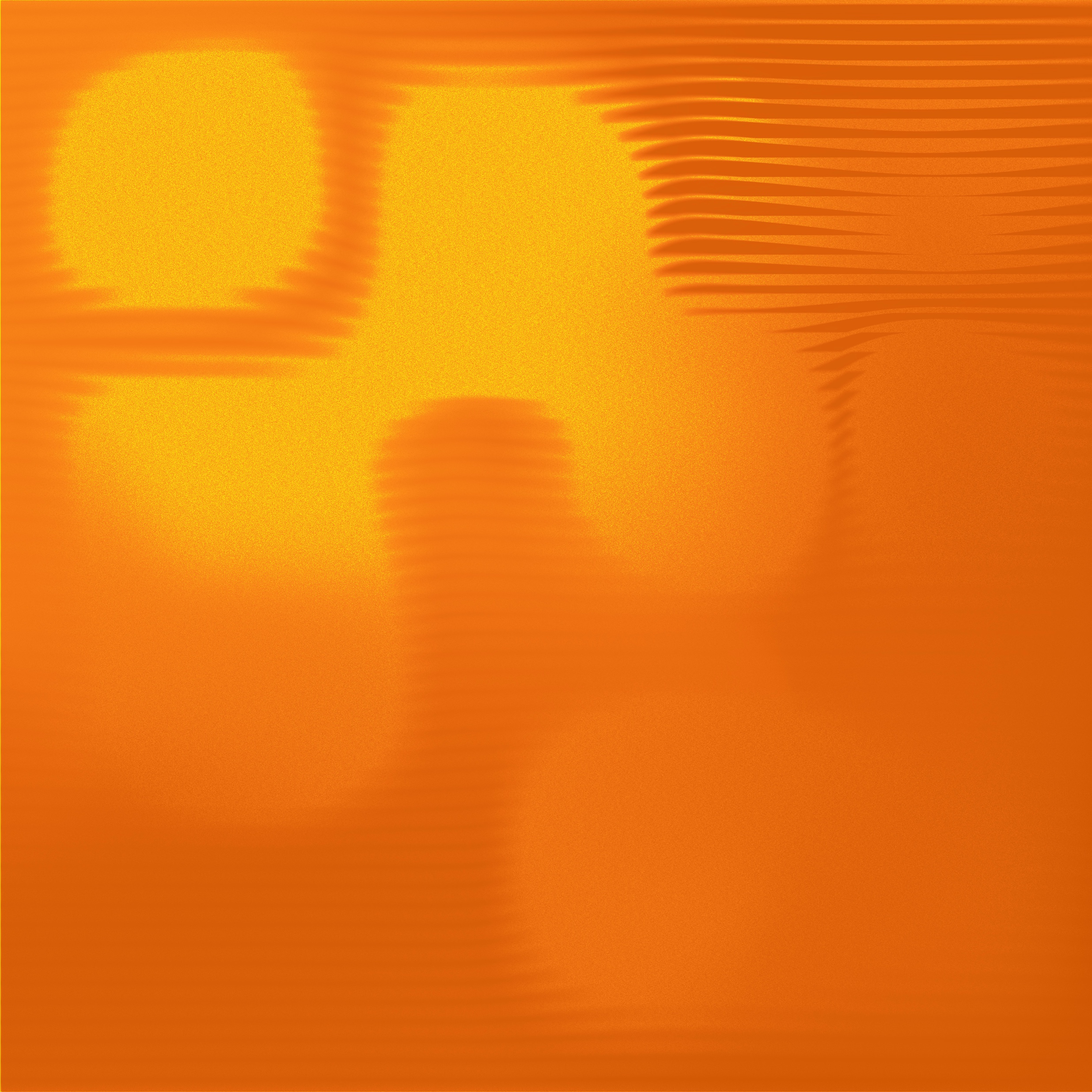 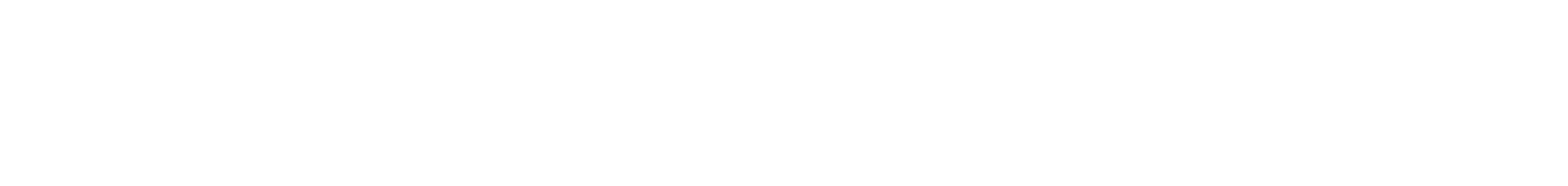 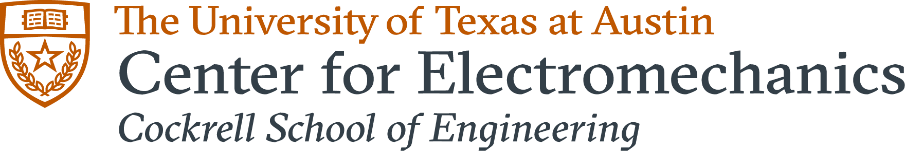 Hydrogen – A Versatile Clean Energy Carrier
Texas Environmental Superconference
Friday August 4, 2023
2
Sunlight and Wind in a Jar
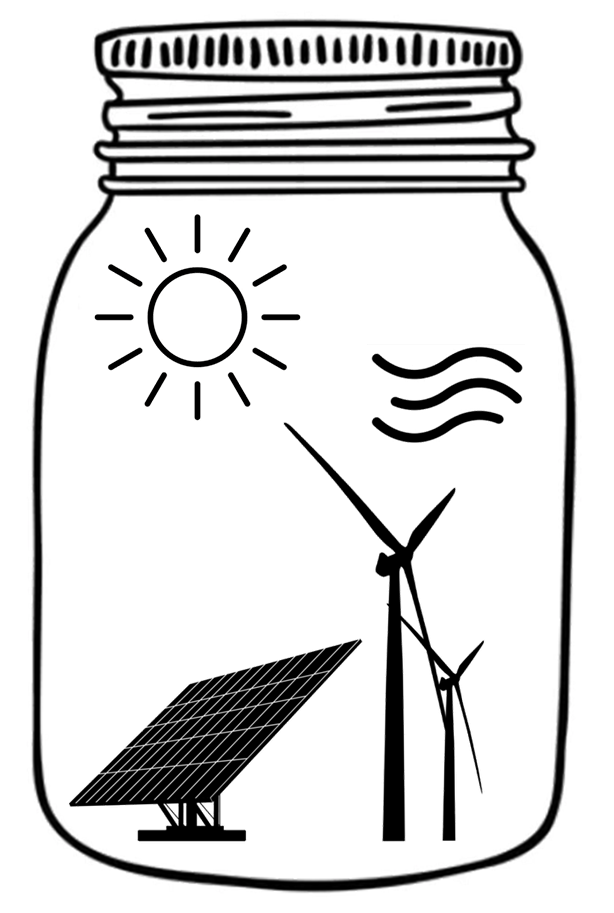 How can we capture sunlight and wind at large scale and ship it around the world?
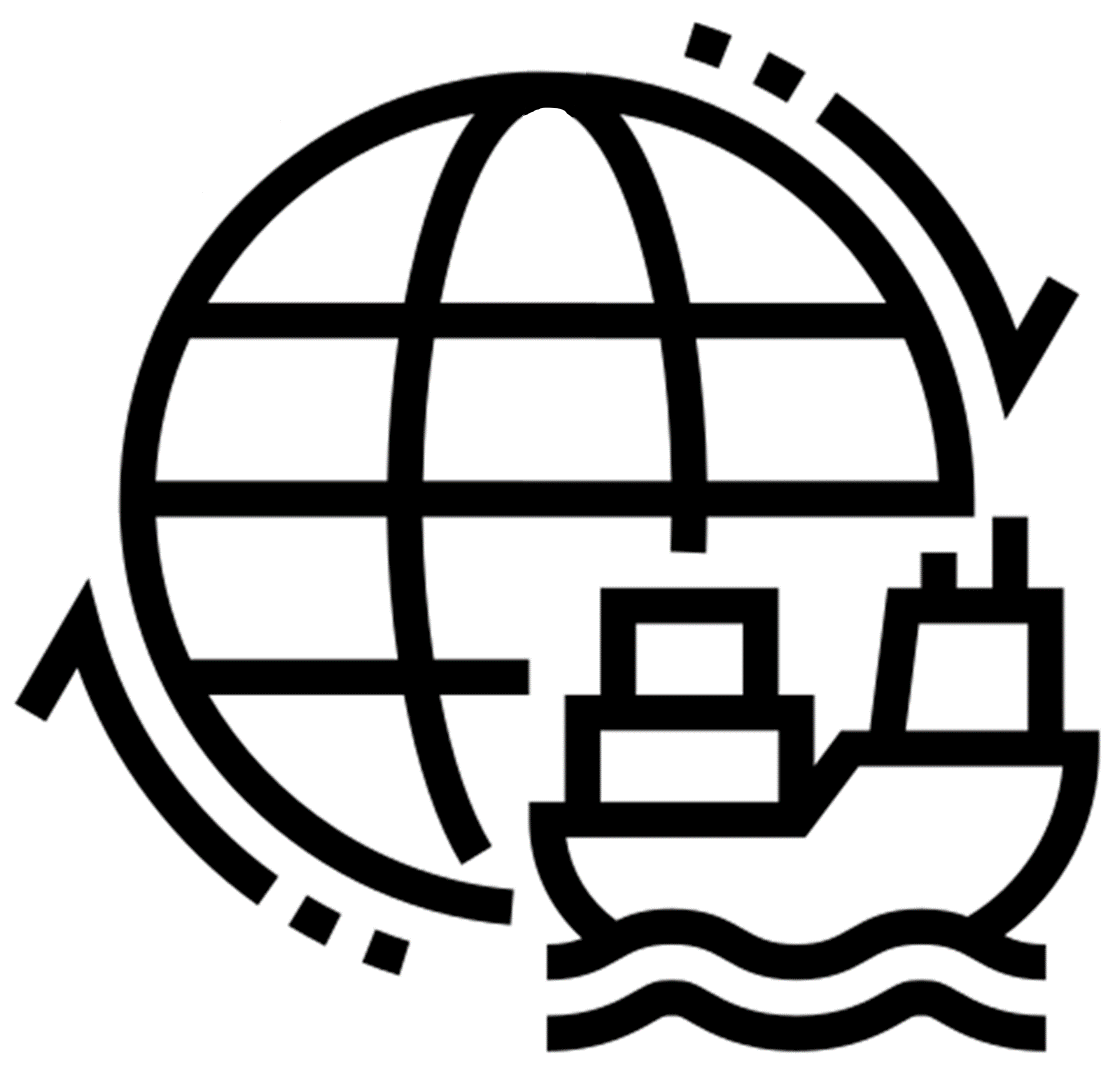 3
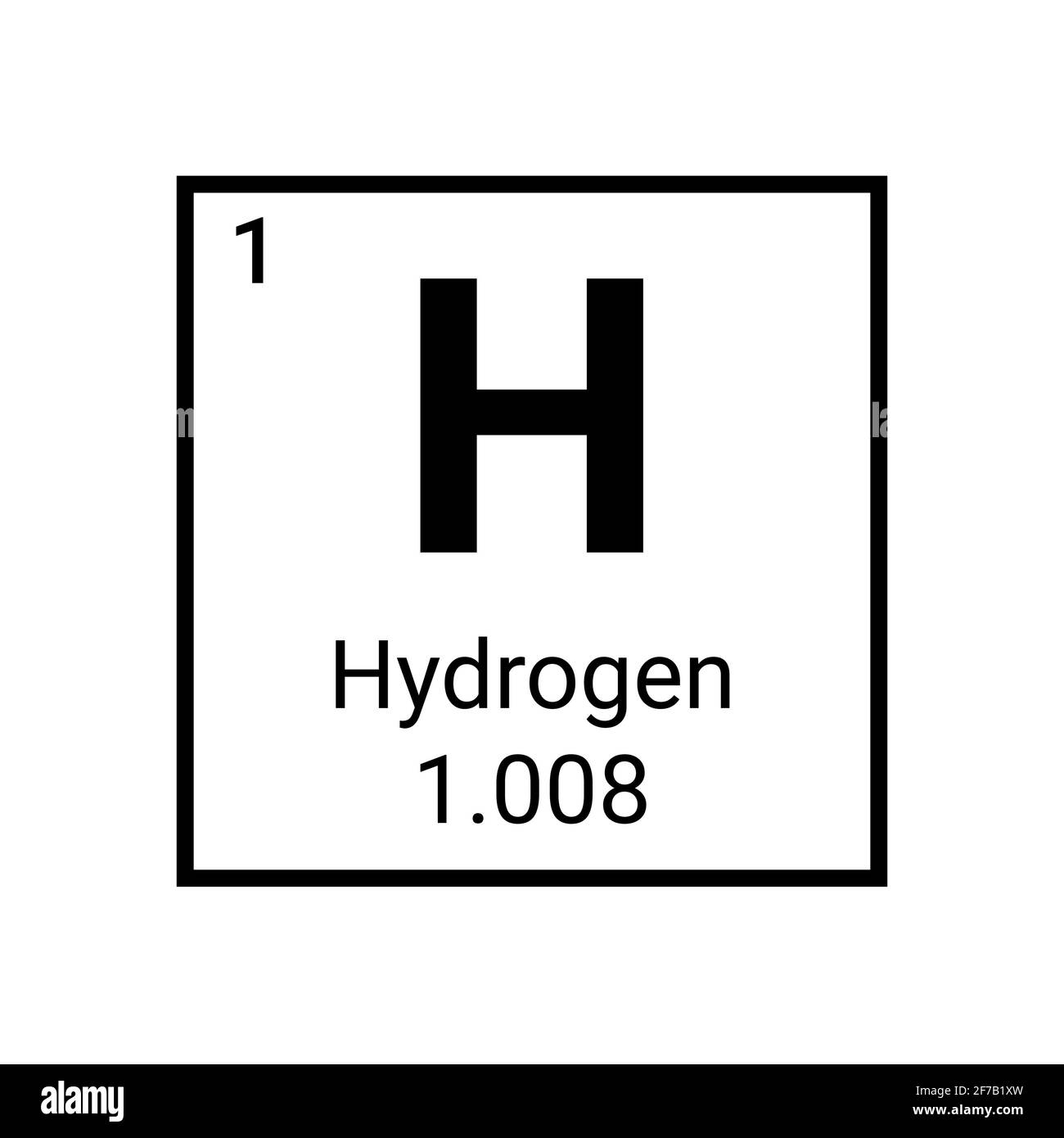 Hydrogen 1.01
Most abundant element in the universe
Present in common substances (water, sugar, methane)
Very high energy by weight (3X more than gasoline)
A versatile clean energy carrier with a wide rage of applications

Challenges
Rarely found naturally, must make from water or hydrocarbon sources
Production, storage, and transport are all energy intensive
Today costs are relatively high and infrastructure is limited
Hydrogen emissions can prolong GHG in the atmosphere
How we will use and produce hydrogen is not without controversy
4
Hydrogen in the U.S. Today
5
Hydrogen’s Role in Decarbonization
Hydrogen can enable U.S. energy security, resiliency, and economic prosperity, and is part of an “all of the above” energy strategy for these reasons:
Hydrogen can be produced from diverse domestic resources for use in multiple sectors, or for export.
Hydrogen has the highest energy content by weight of all known fuels―3X higher than gasoline―and is a critical feedstock for the entire chemicals industry, including liquid fuels. 
Hydrogen and fuel cells can enable zero or near zero emissions in transportation, stationary or remote power, and portable power applications.
Hydrogen can be used as a “responsive load” on the grid to enable grid stability and gigawatt-hour energy storage, and increase utilization of power generators, including nuclear, coal, natural gas, and renewables.
Hydrogen can enable innovations in domestic industries, such as transportation (e.g., in vehicles, aviation, and marine applications) and iron making.
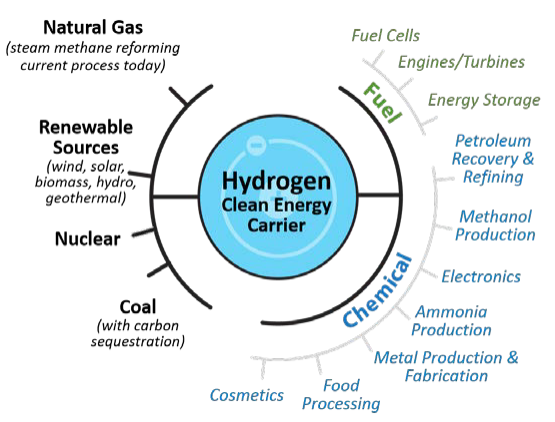 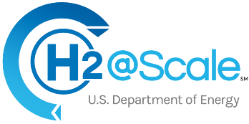 Source:  https://www.energy.gov/sites/default/files/ 2020/07/f76/hfto-h2-at-scale-handout-2020.pdf
[Speaker Notes: https://www.iea.org/data-and-statistics/charts/global-hydrogen-demand-by-sector-in-the-net-zero-scenario-2020-2030]
6
Why Now is an Exciting Time for Hydrogen
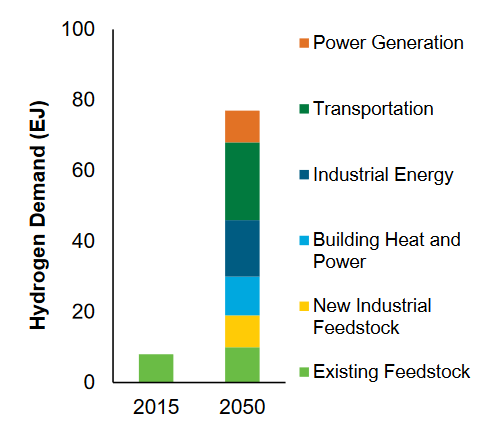 New hydrogen markets are emerging

International momentum is building to develop a hydrogen energy economy

Department of Energy programs and goals

U.S. Policy supporting hydrogen infrastructure and production
Source: “Hydrogen Scaling Up.” Hydrogen Council.November 2017. http://hydrogencouncil.com/wp-content/uploads/2017/11/Hydrogen-scaling-up-Hydrogen-Council.pdf
7
National Hydrogen Strategies
Netherlands
Norway
Germany
Spain
EU
Portugal
France
Chile
Finland
Canada
Italy
Hungary
Morocco
Uzbekistan
Belgium
Poland
Russia
Slovakia
United Kingdom
Colombia
Uruguay
United States*
Egypt
China
Singapore
Austria*
Sweden*
Brazil*
Oman
Saudi Arabia*
South Korea
Australia
Japan
2017
2018
2019
2020
2021
2022
* Drafts of strategies in preparation
8
DOE low-carbon hydrogen cost targets
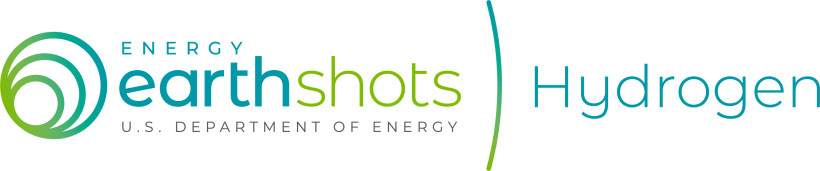 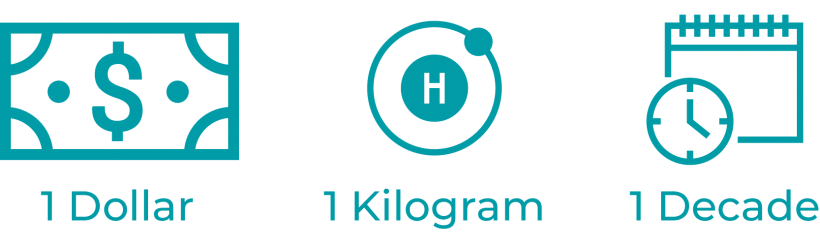 Launched in June 2021, the Hydrogen Earthshot sets a target to reduce the cost of clean hydrogen to $1/kg by 2032
80% cost reduction compared to current average cost of producing hydrogen from renewable energy ($5/kg)
Modeled after the successful SunShot Initiative that drove cost declines in solar energy
Other Energy Earthshot initiatives include: Long Duration Storage Shot, Carbon Negative Shot, Enhanced Geothermal Shot, Floating Offshore Wind Shot, and Industrial Heat Shot
9
Infrastructure Investment and Jobs Act included             $9.5 billion for hydrogen programs
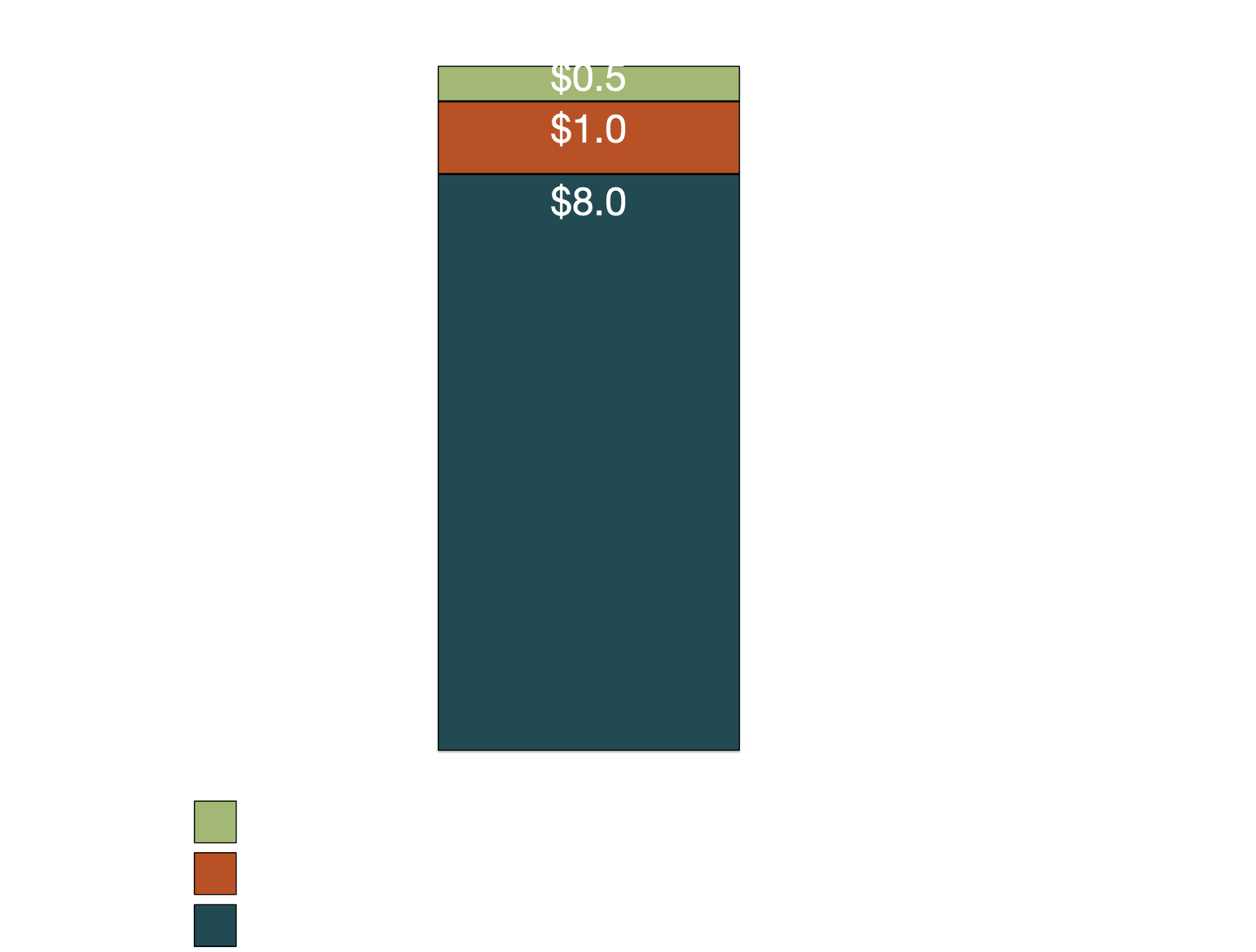 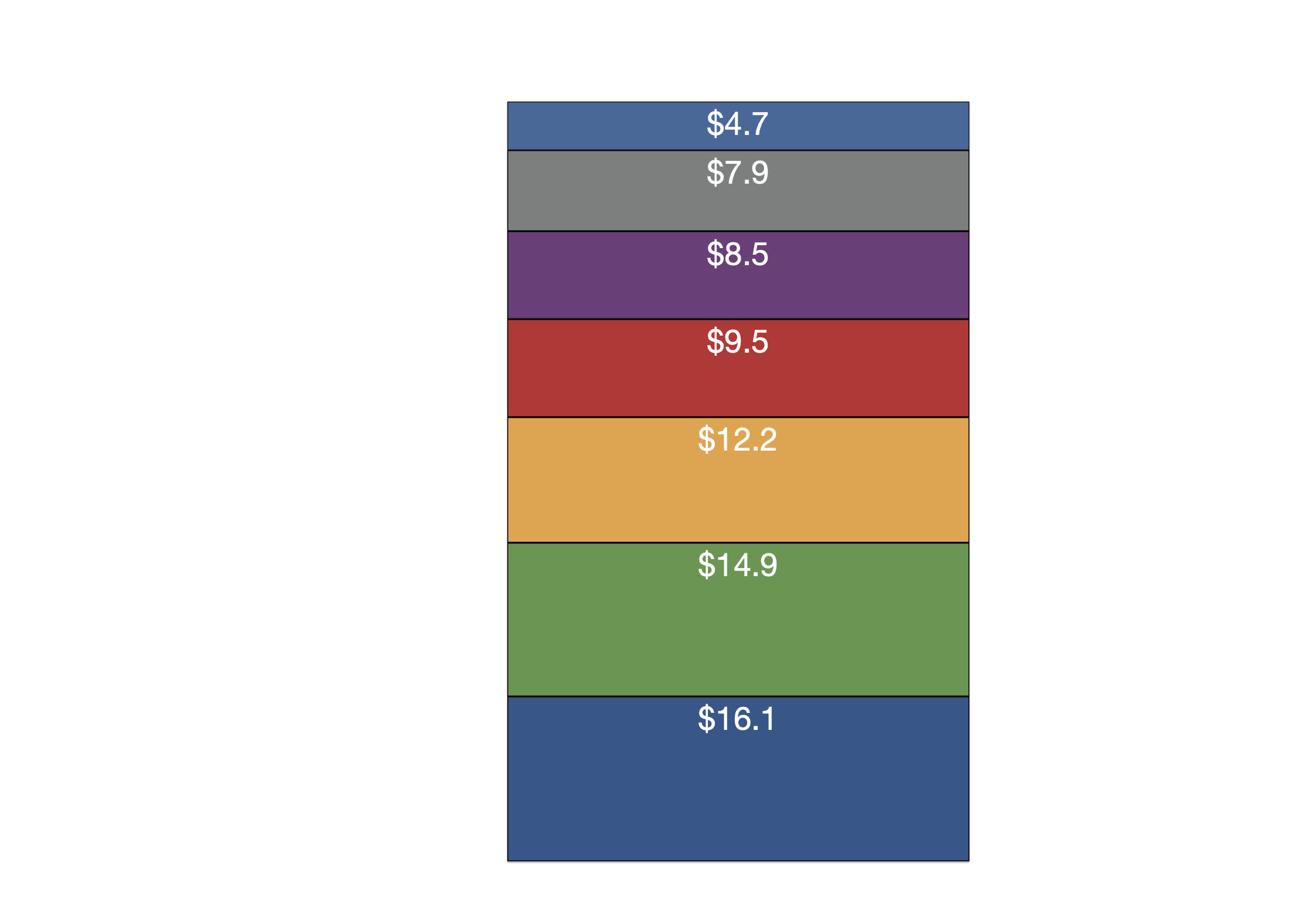 Hydrogen Programs
10
Regional Clean Hydrogen Hub Program
End Use
Geography
Production
Each in different regions of the US
At least one in…
At least one from…
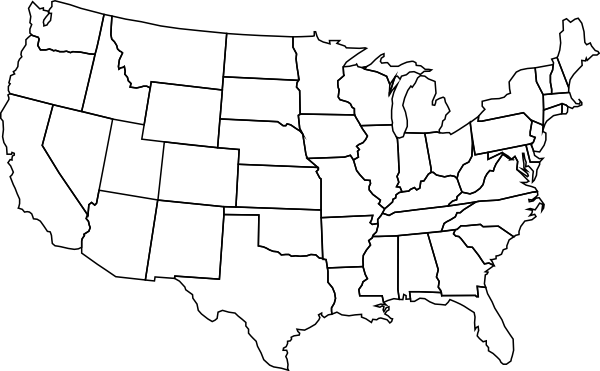 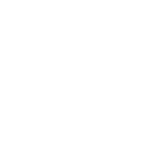 Residential and commercial heating
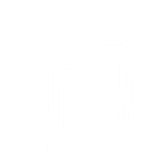 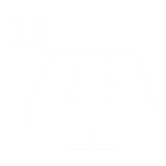 Renewable energy
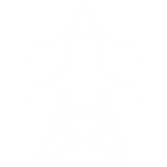 Electric power generation
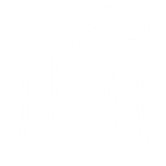 Nuclear energy
At least two in…
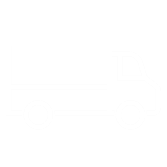 Transportation
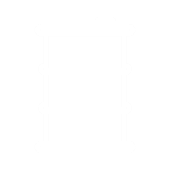 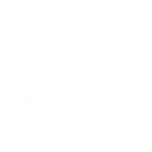 Natural gas producing regions
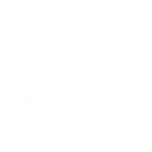 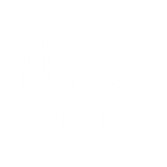 Fossil fuels
Industrial sector
11
The new clean hydrogen production tax credit included in the                IRA could make clean hydrogen competitive
Clean hydrogen PTC has a tiered credit value structure based on production emissions
*Approximate prices of current production methods to demonstrate impact of tax credit
12
Why Hydrogen in Texas?
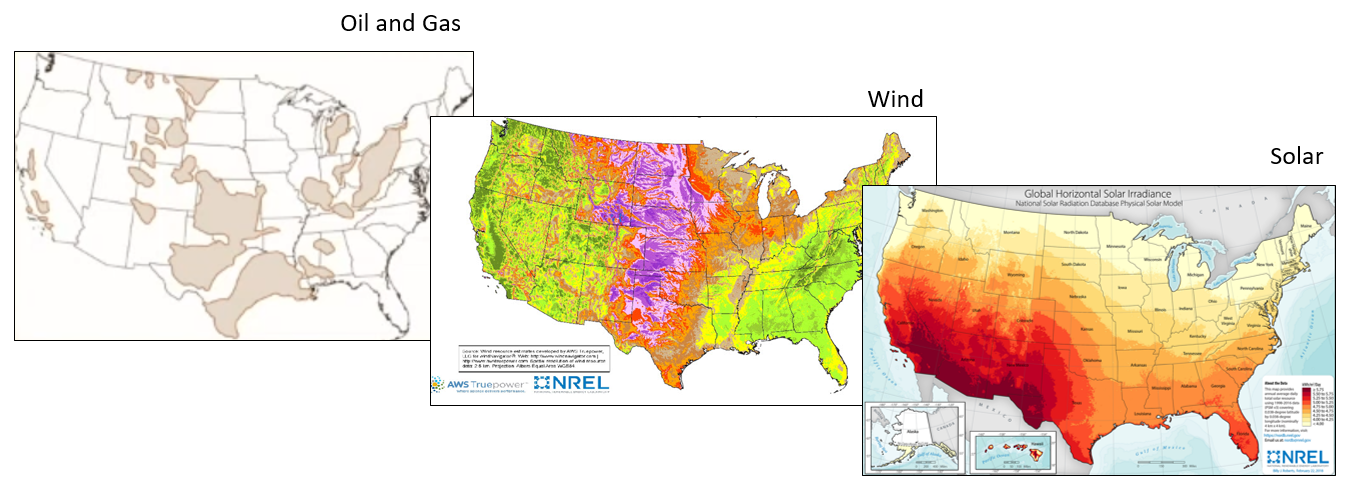 Currently produce about 1/3 of total US hydrogen production in Texas
3 MMT of 10 MMT consumed annually in US
Hundreds of miles of existing hydrogen pipelines
Ample resources for hydrogen production
Both natural gas and renewable energy
Geology well suited for storage of H2 and CO2 required for hydrogen production applications with CCS
Industry leaders located in Texas
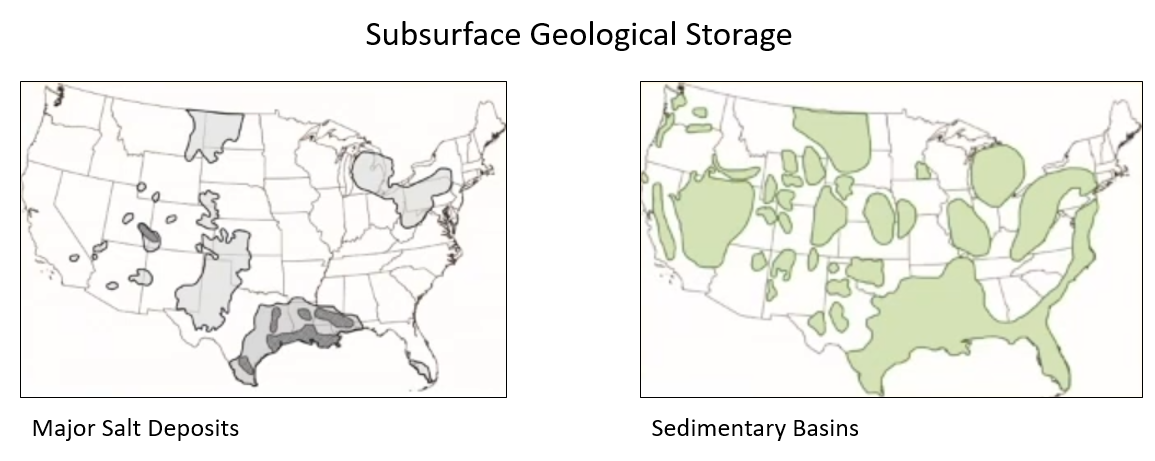 13
A Potential Hydrogen Economy in Texas
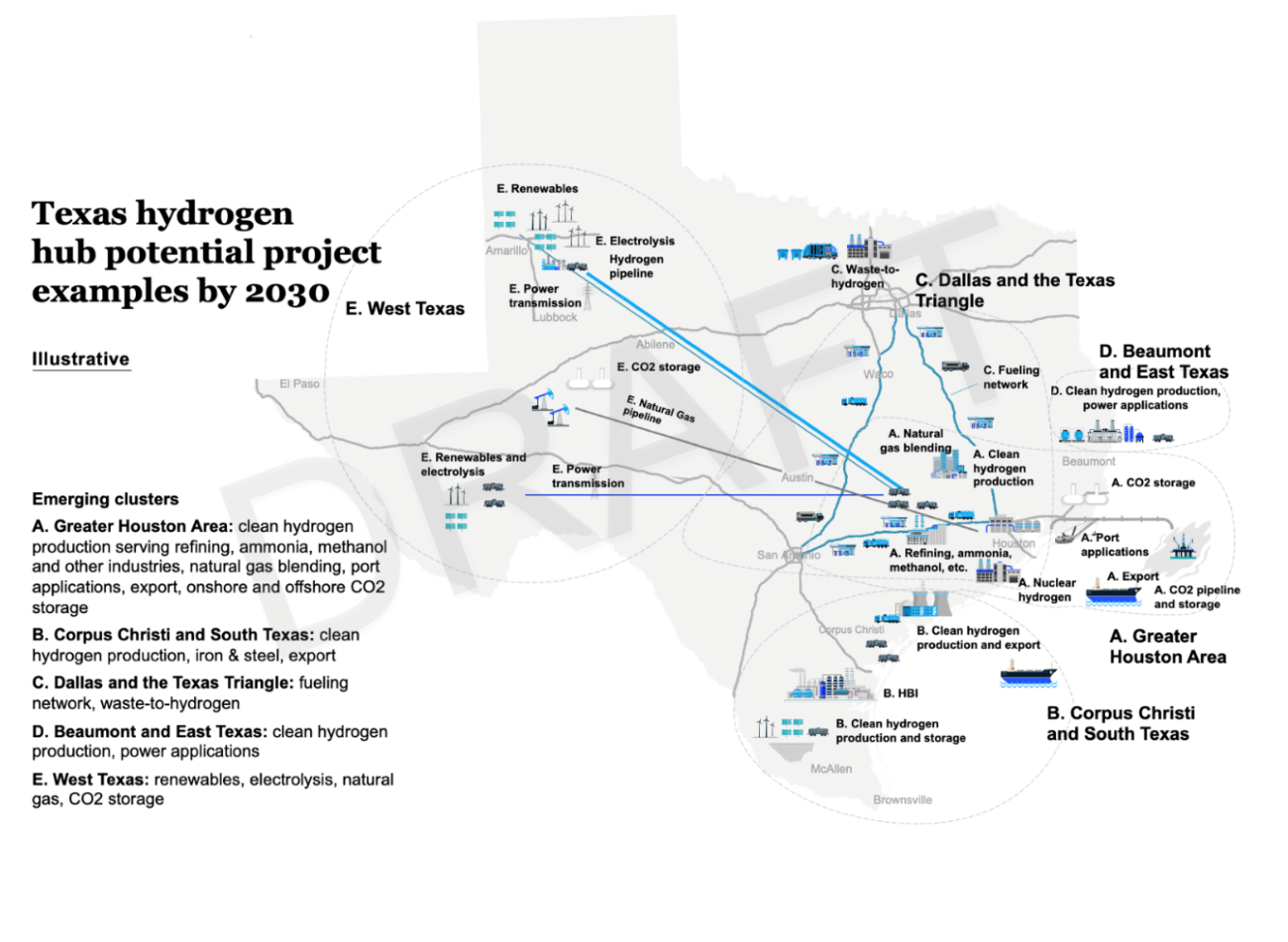 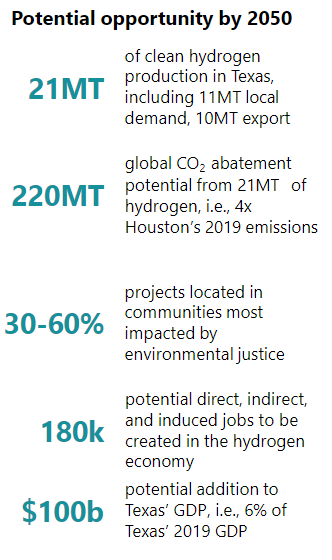 Study led by Center for Houston Future
14
There is a model for Hydrogen…
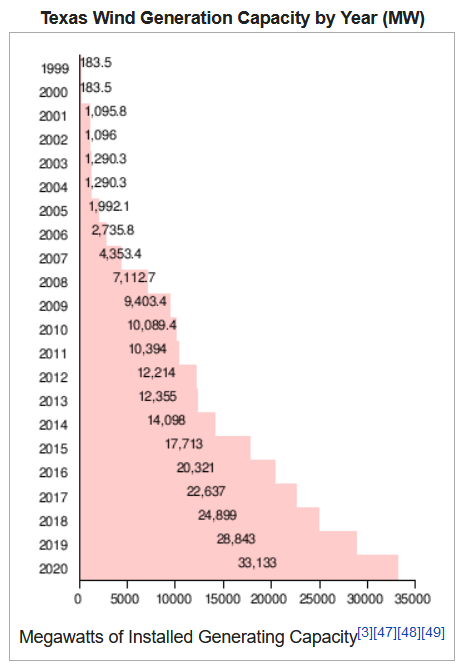 Wind Power development in Texas

PTC enabled the business opportunity

Renewable Portfolio Standard spurred growth

CREZ later expanded electric transmission corridors

Provided value for land owners and jobs for local communities 

Infrastructure Incentives and Hydrogen Production Tax Credit policies could enable similar growth for hydrogen
PTC & Renewable Portfolio Standard
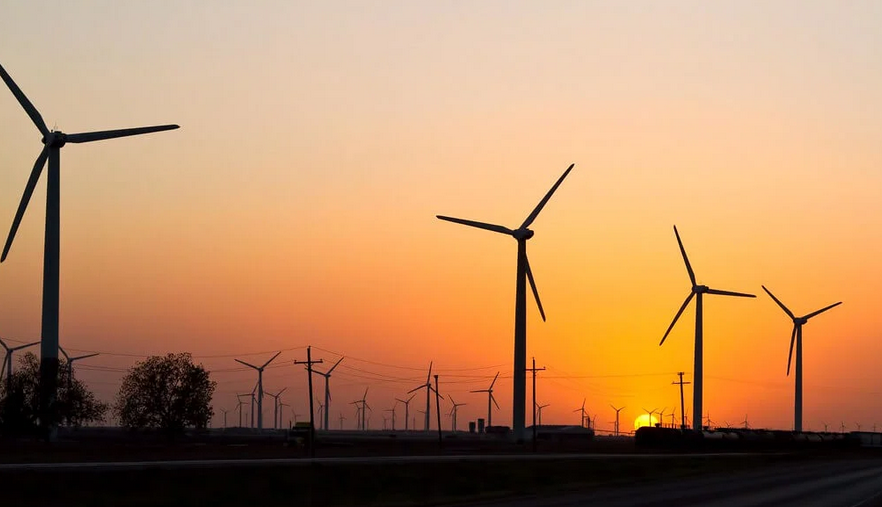 CREZ
15
Demonstration and Framework for H2@Scale in Texas
Two Research Tracks

Demonstrate multiple RH2 generation options,                                                                                   co-located with vehicle fueling and a large                                                                                base load consumer to enable cost-effective                                                                               H2 energy solutions

Develop framework for actionable H2@Scale                                                                          pilot plans in Texas, Port of Houston and Gulf                                                                                  Coast region, including energy storage

Sponsored by the Department of Energy – EERE with cost share from project partners
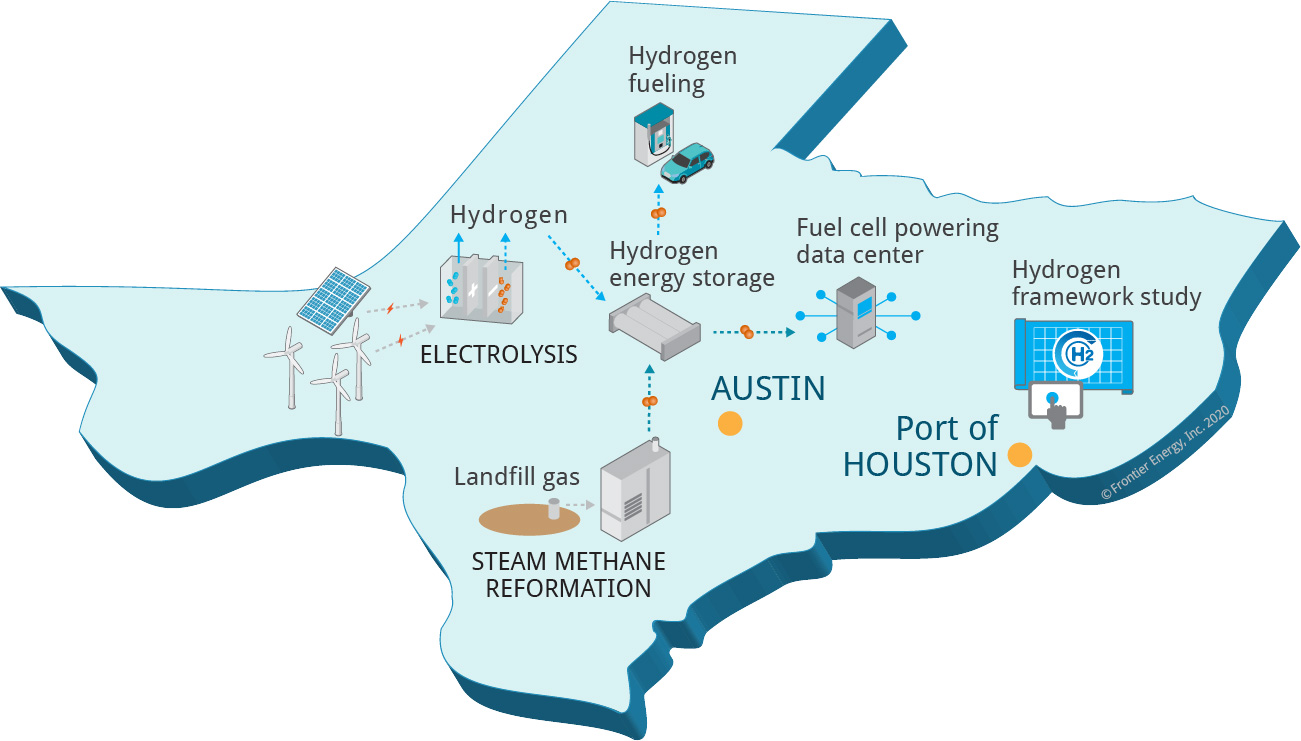 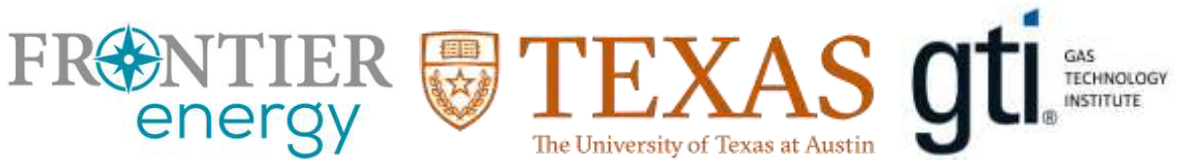 MICHAEL
LEWIS
Research Scientist

Center for Electromechanics

mclewis@cem.utexas.edu
(512) 232-5715
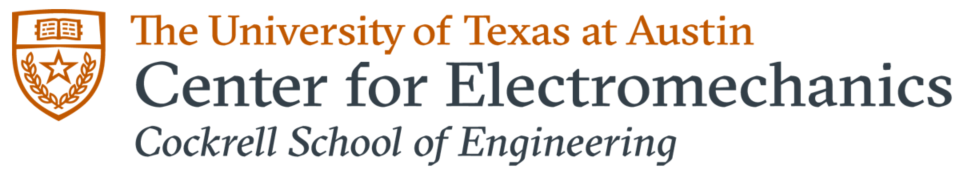 17
H2@UT - https://sites.utexas.edu/h2/
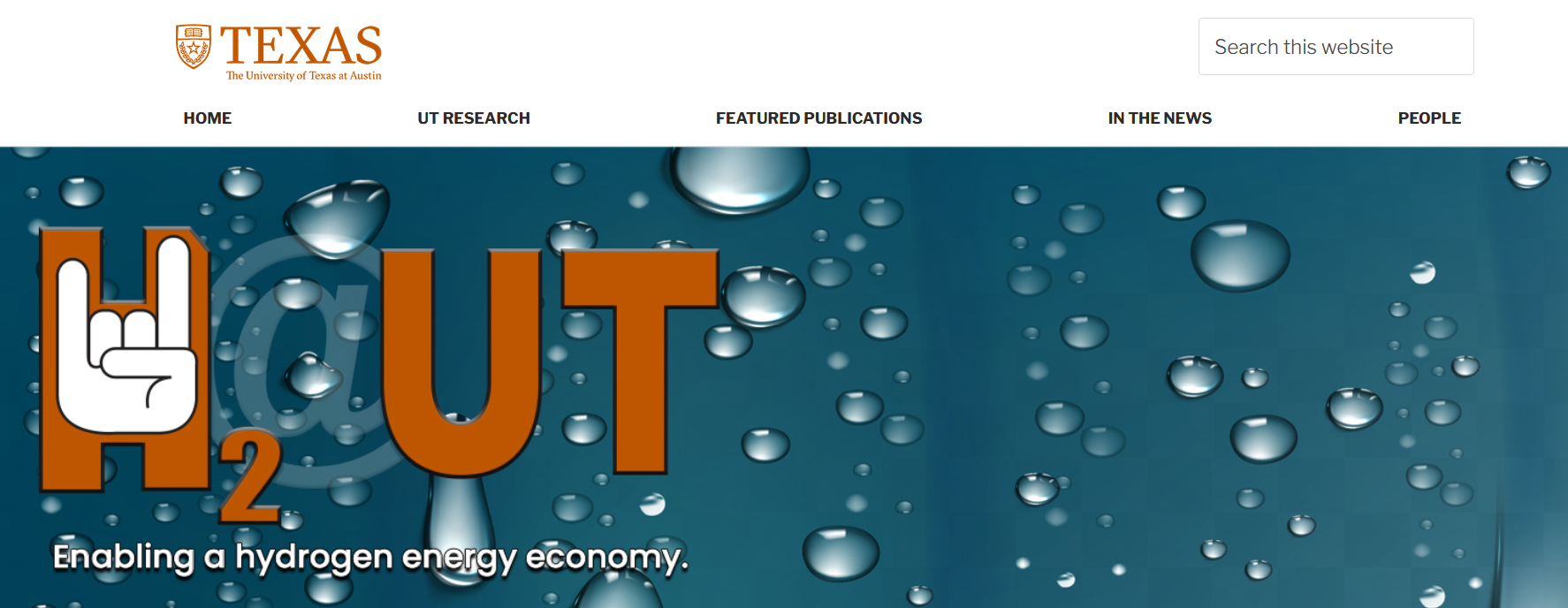 UT has about 80 researchers working across the entire field of hydrogen production, storage, transmission, and use

Providing information to industry and government supporting prudent decisions to guide the growth of the hydrogen economy

Educating students who will lead future hydrogen growth